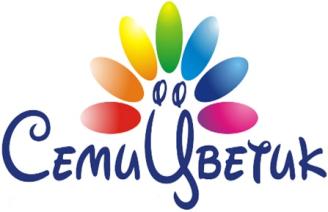 Здравствуйте, уважаемые гости!
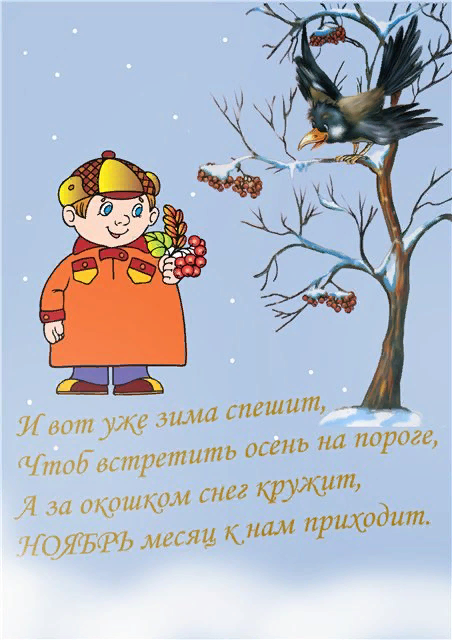 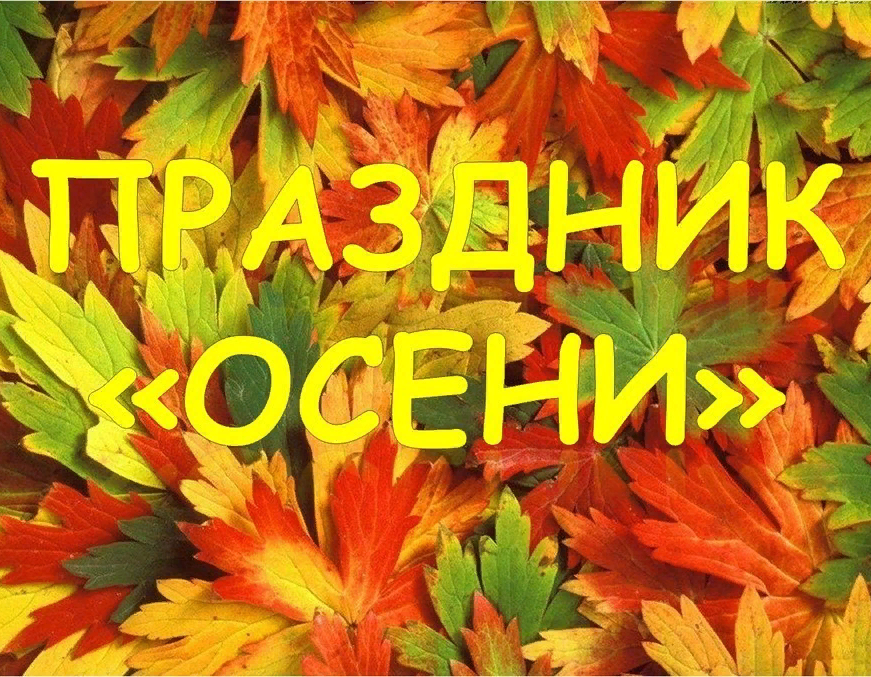 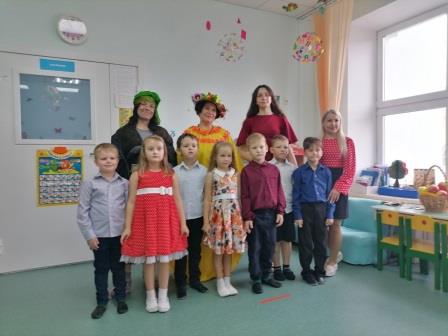 Увлекательная математика
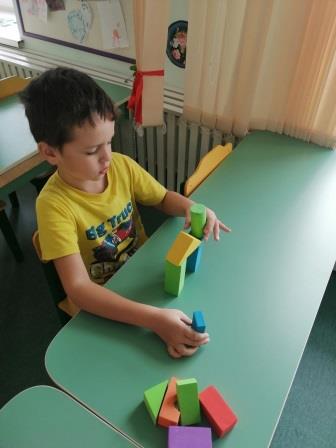 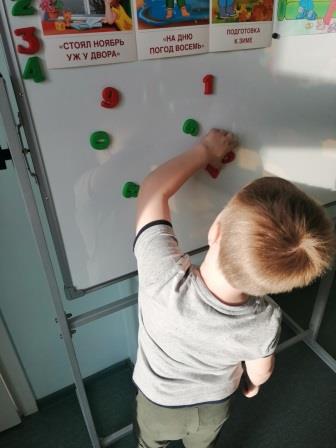 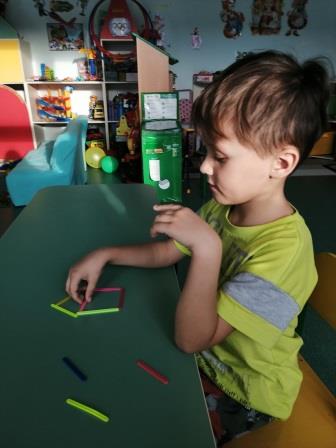 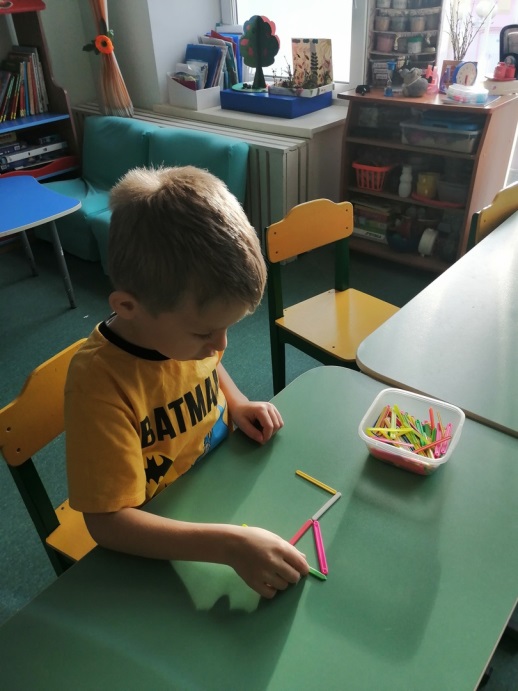 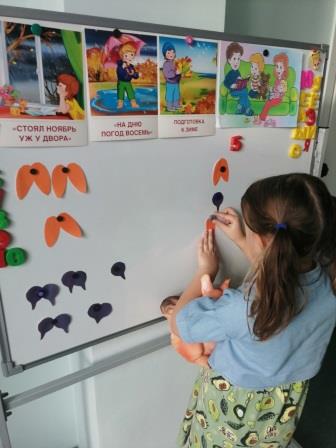 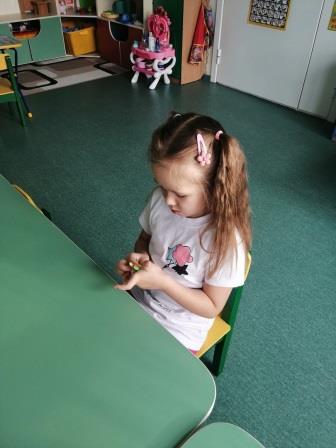 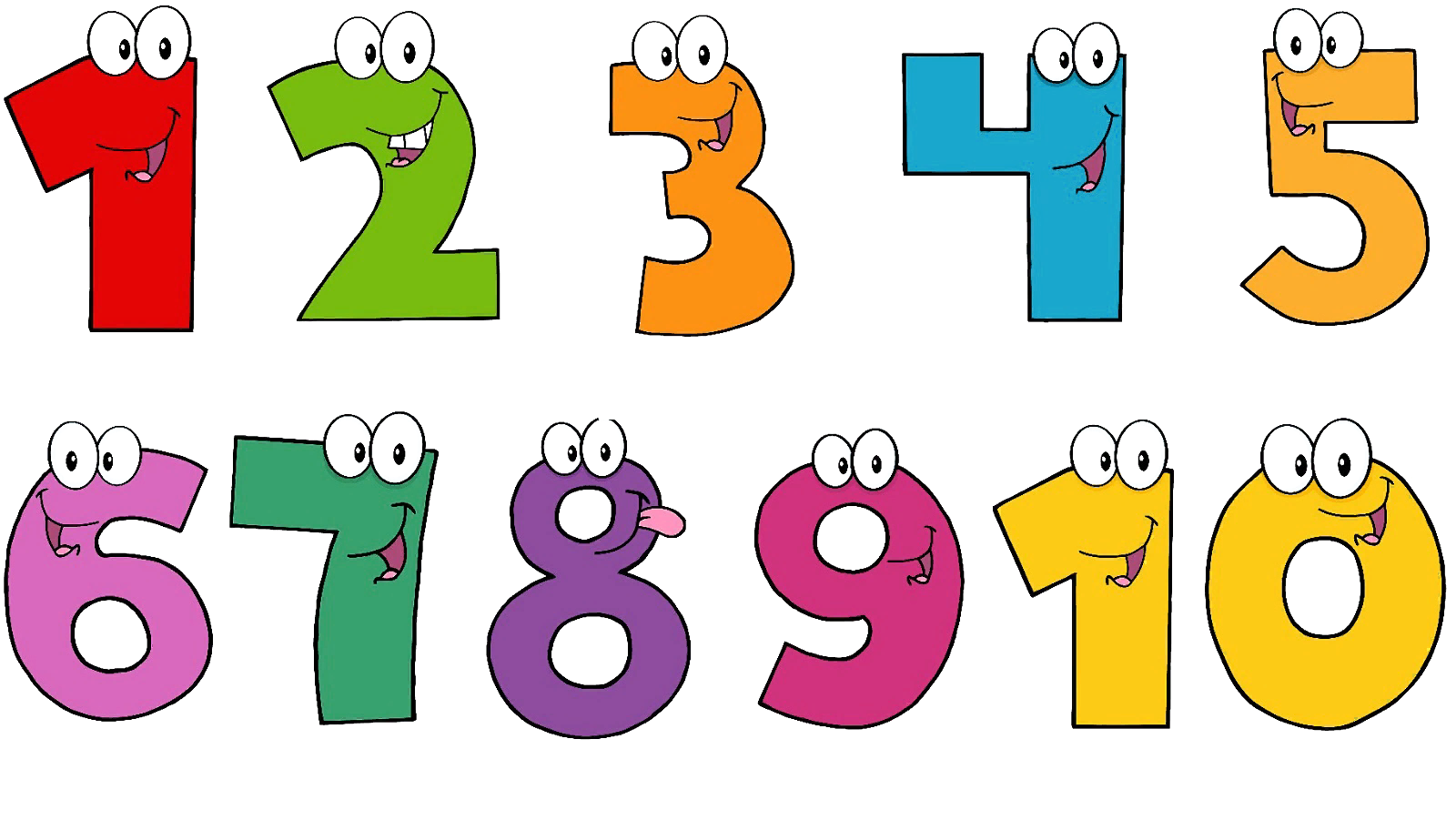 Изготовление
 сезонного дерева.
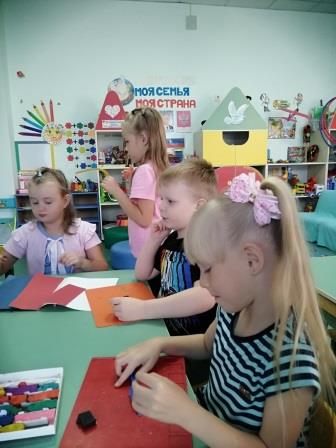 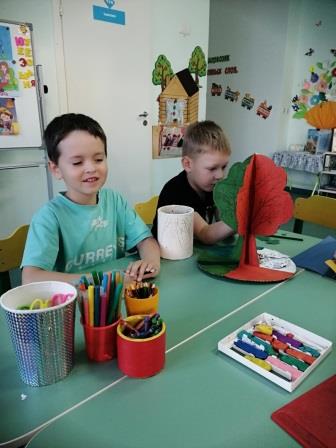 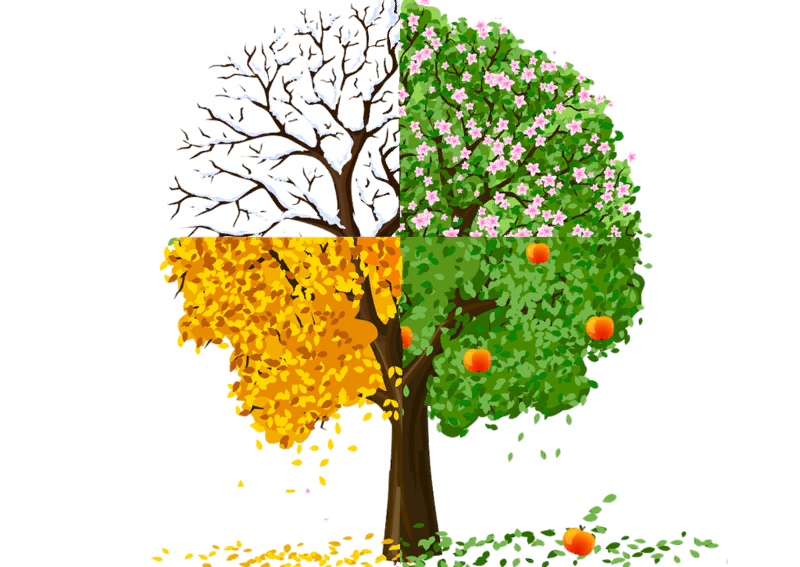 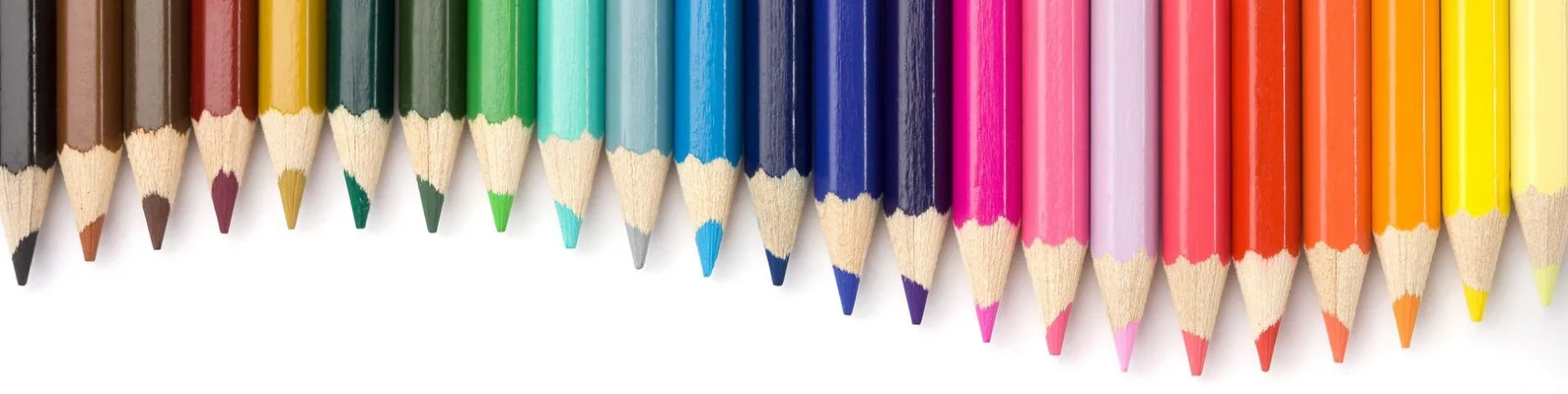 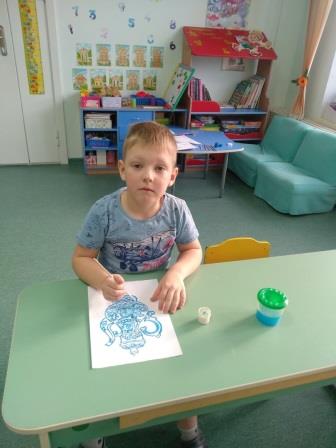 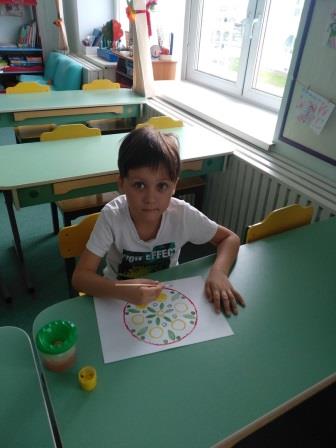 Рисование: «по мотивам русского народного творчества».
Игры с водой
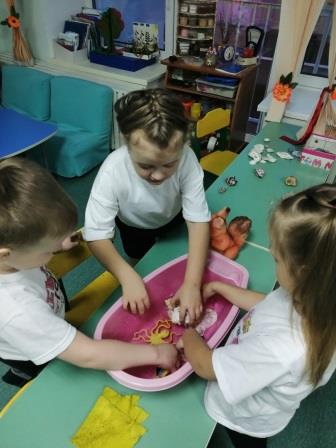 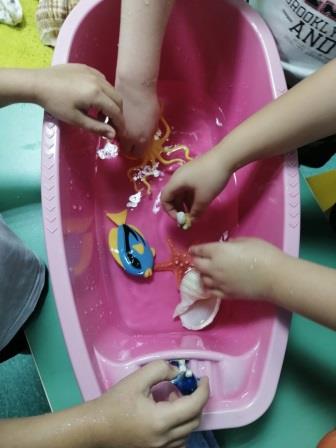 Снемицветиковский монетный двор.
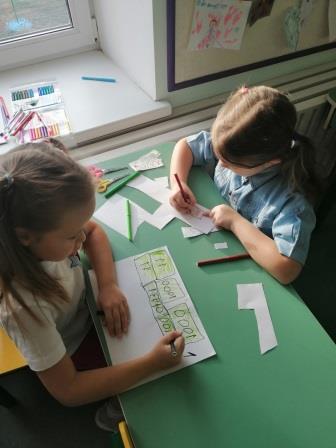 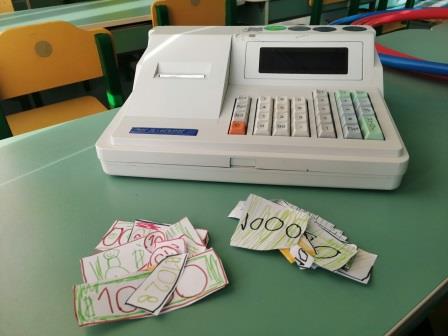 Оригами: « Весёлые щенятки».
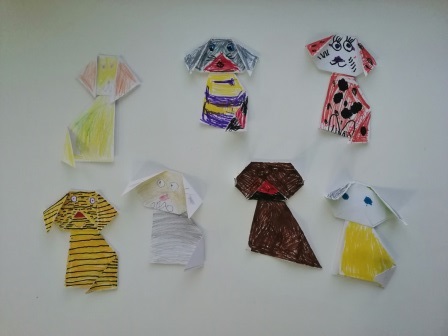 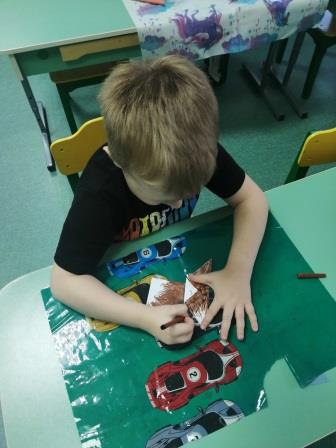 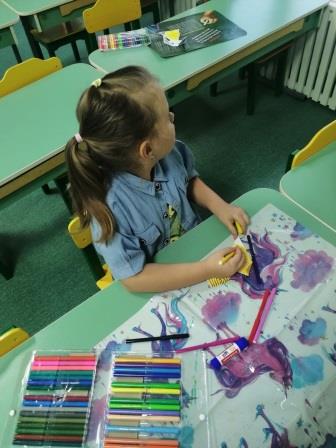 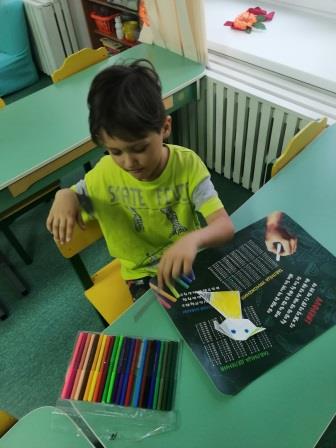 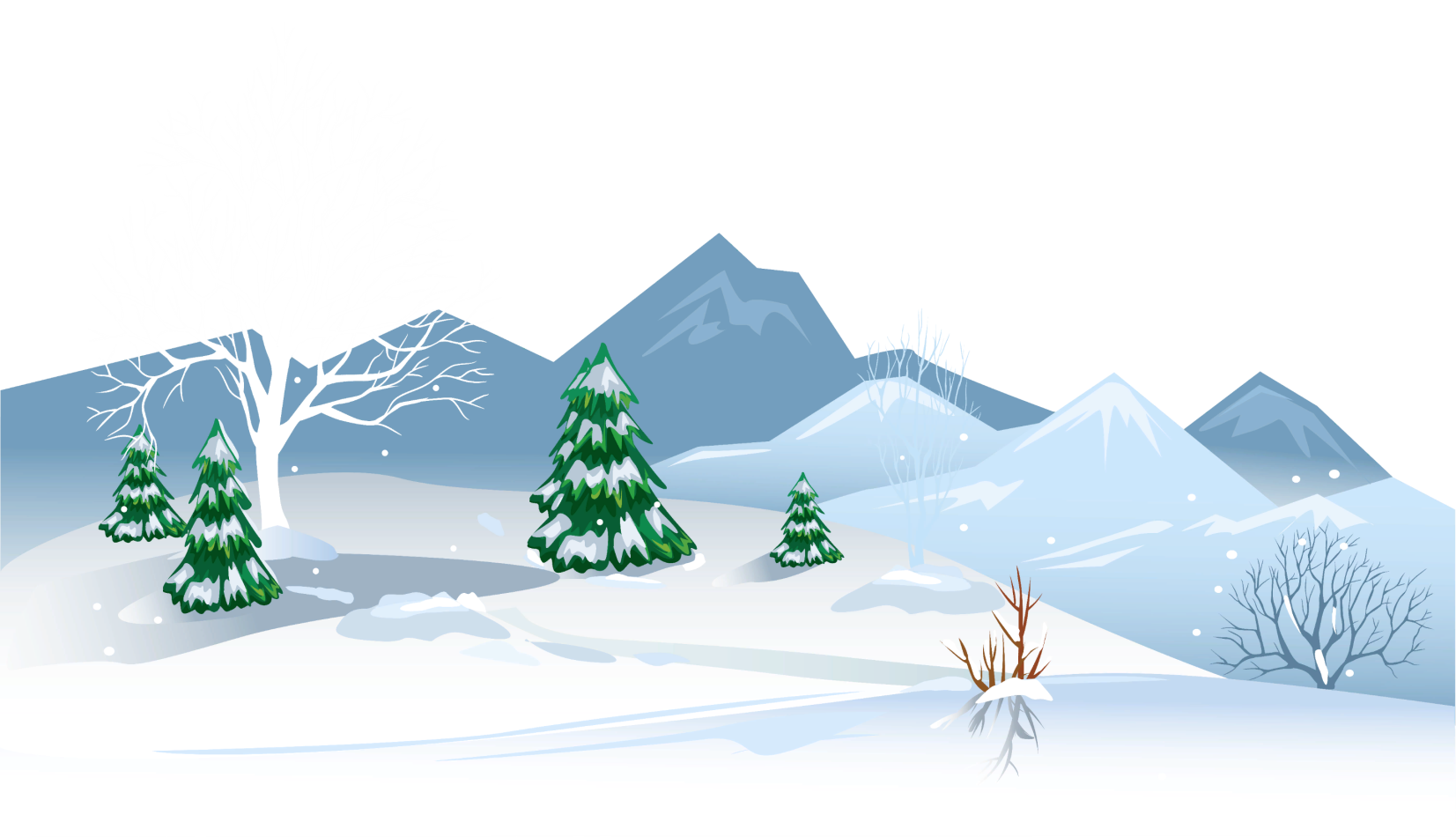